муниципальное дошкольное образовательное учреждение
 детский сад № 42 «Родничок» 
Ярославского муниципального района
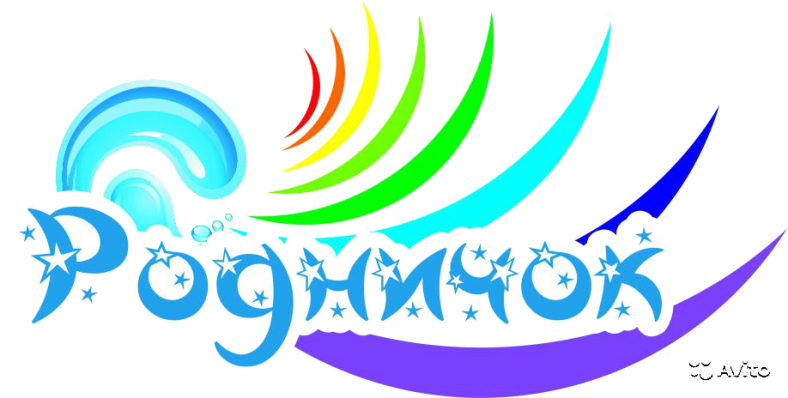 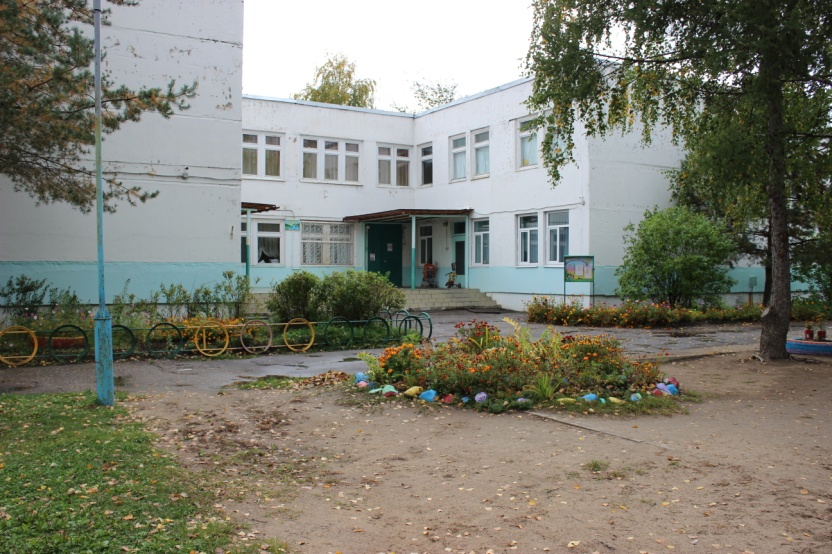 «LEGO-конструирование в современном ДОУ – первый шаг в приобщении дошкольников к техническому творчеству»
Заведующий МДОУ № 42 «Родничок» ЯМР Наталья Васильевна Ванюкова
Инновационная деятельность

 2015-2017 гг. – Инновационная площадка ФГБНУ «Институт изучения детства семьи и воспитания РАО» по теме «Индивидуализация подготовки специалиста по направлению «Дошкольное образование» на основе сетевого взаимодействия»

 2014-2017 гг. – Муниципальная инновационная площадка по теме: «Детский сад – образовательное пространство для развития детской одарённости» 

 2017-2020 гг. – Муниципальная инновационная площадка по теме: «Развитие технического творчества детей старшего дошкольного возраста на основе LEGO-конструирования с применением элементов робототехники».
Средство для интеллектуального развития дошкольников
Инициативность и самостоятельность в разных видах деятельности
Актуальность внедрения LEGO-конструирования и робототехники
Образование, воспитание и развитие дошкольников в режиме игры
Возможность экспериментировать и созидать свой собственный мир
Разнообразие конструкторов LEGO education
LEGO DUPLO
LEGO DACTA
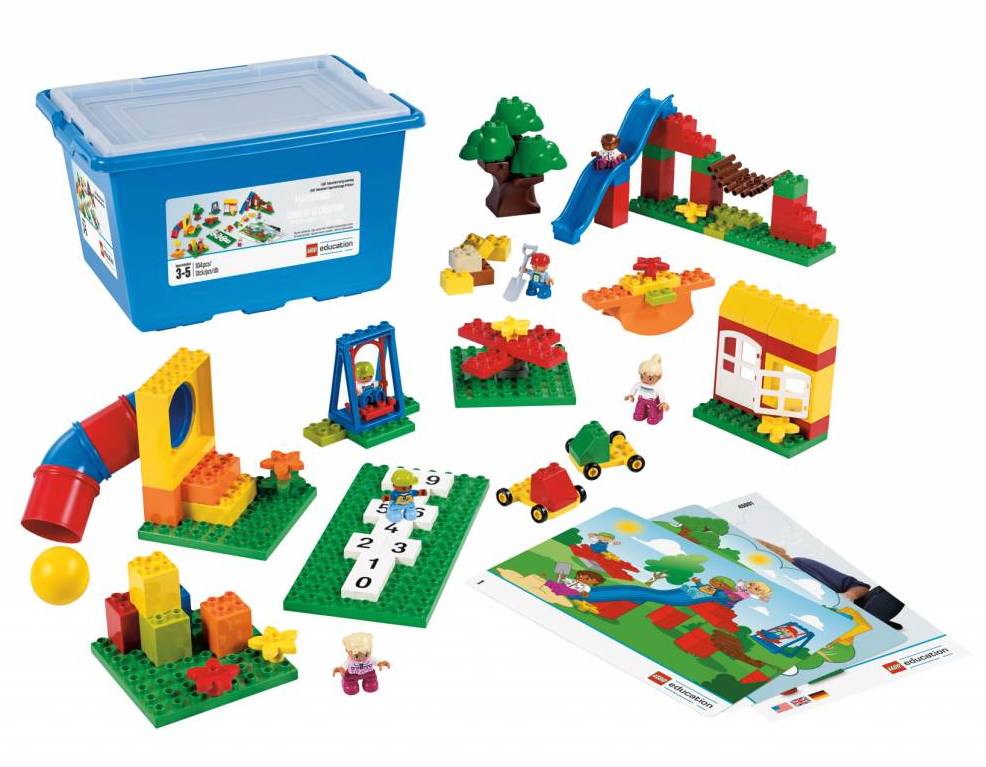 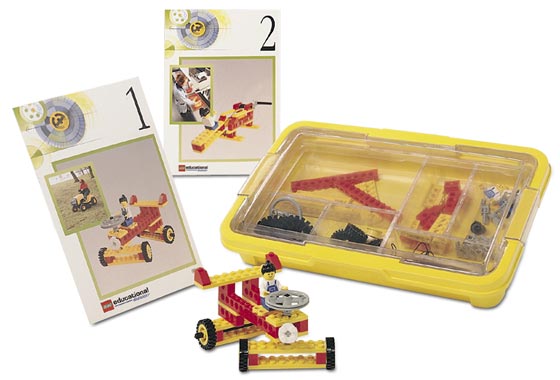 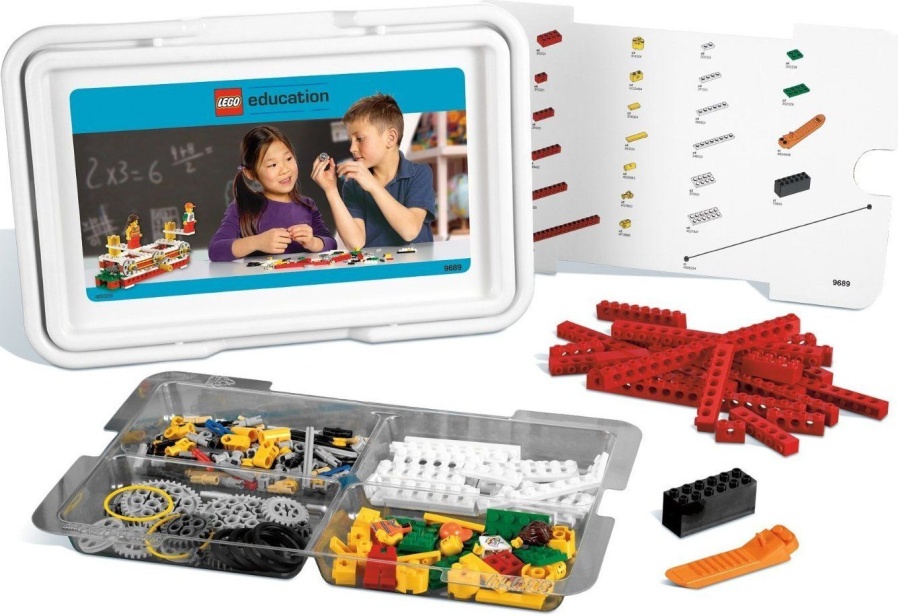 LEGO education 
WeDo
Совместная деятельность по LEGO-конструированию
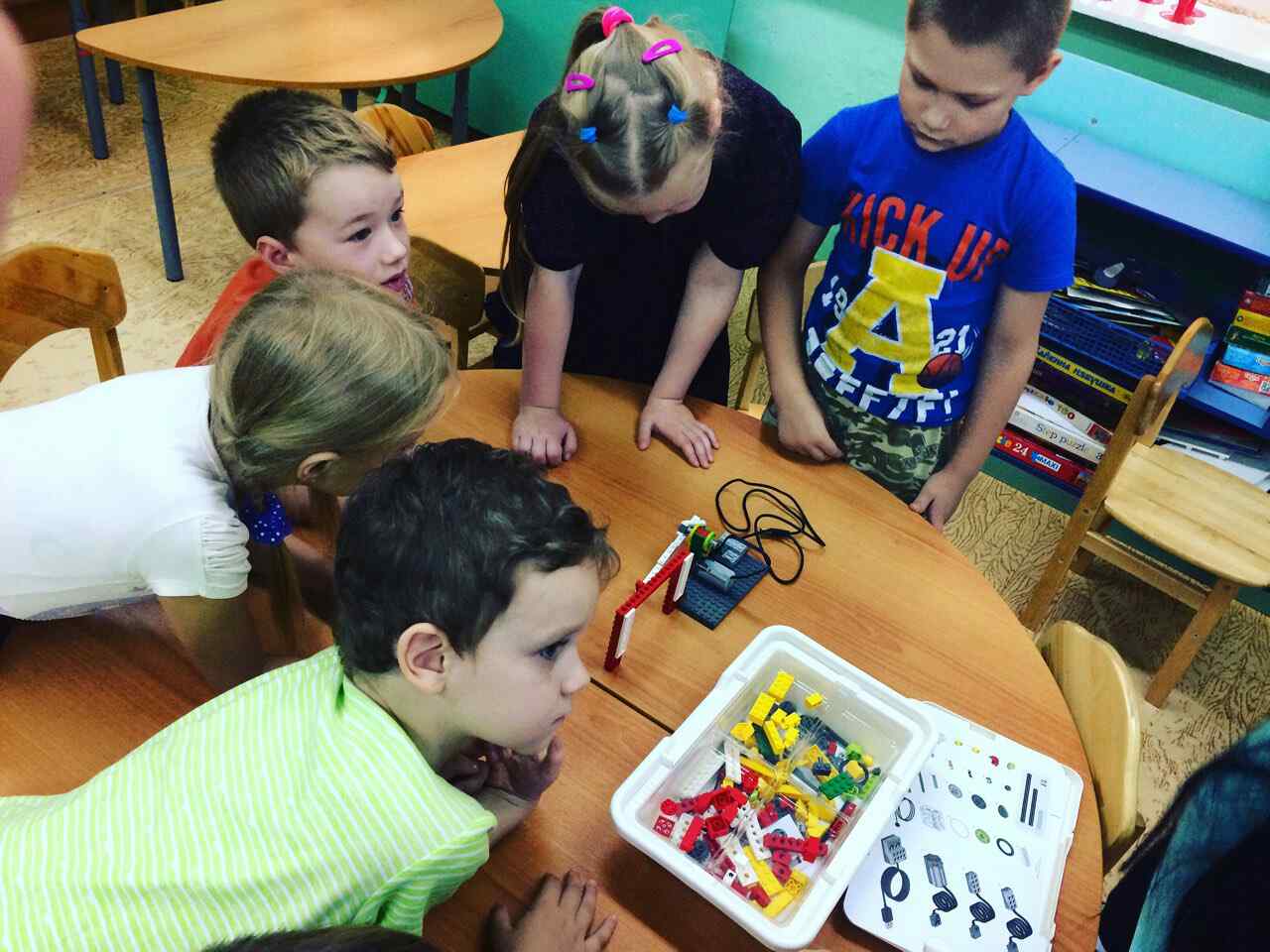 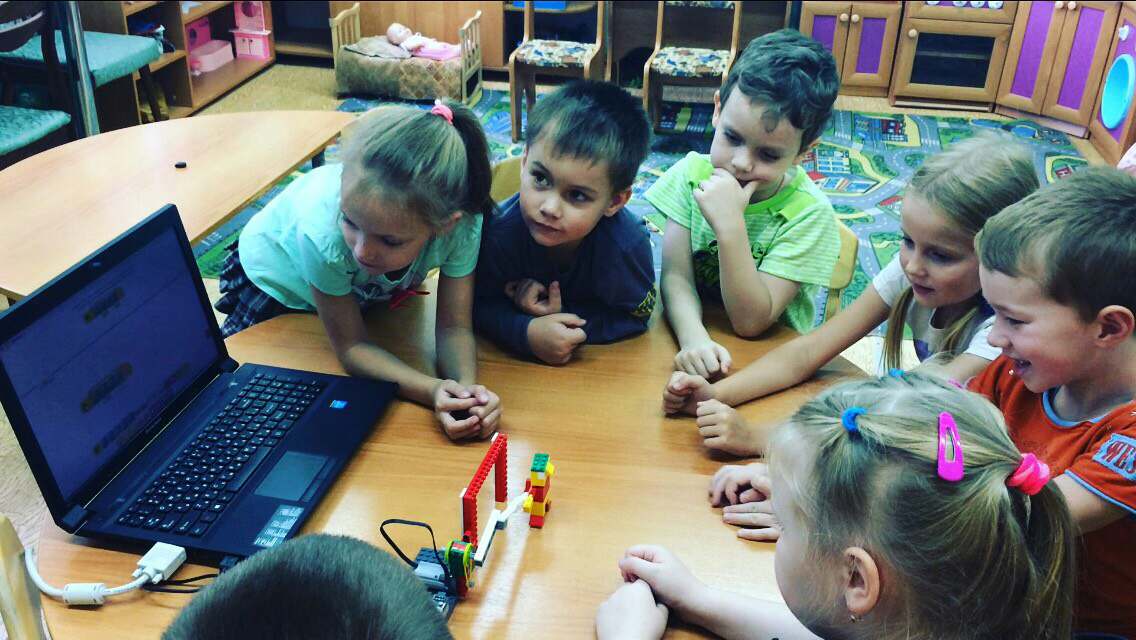 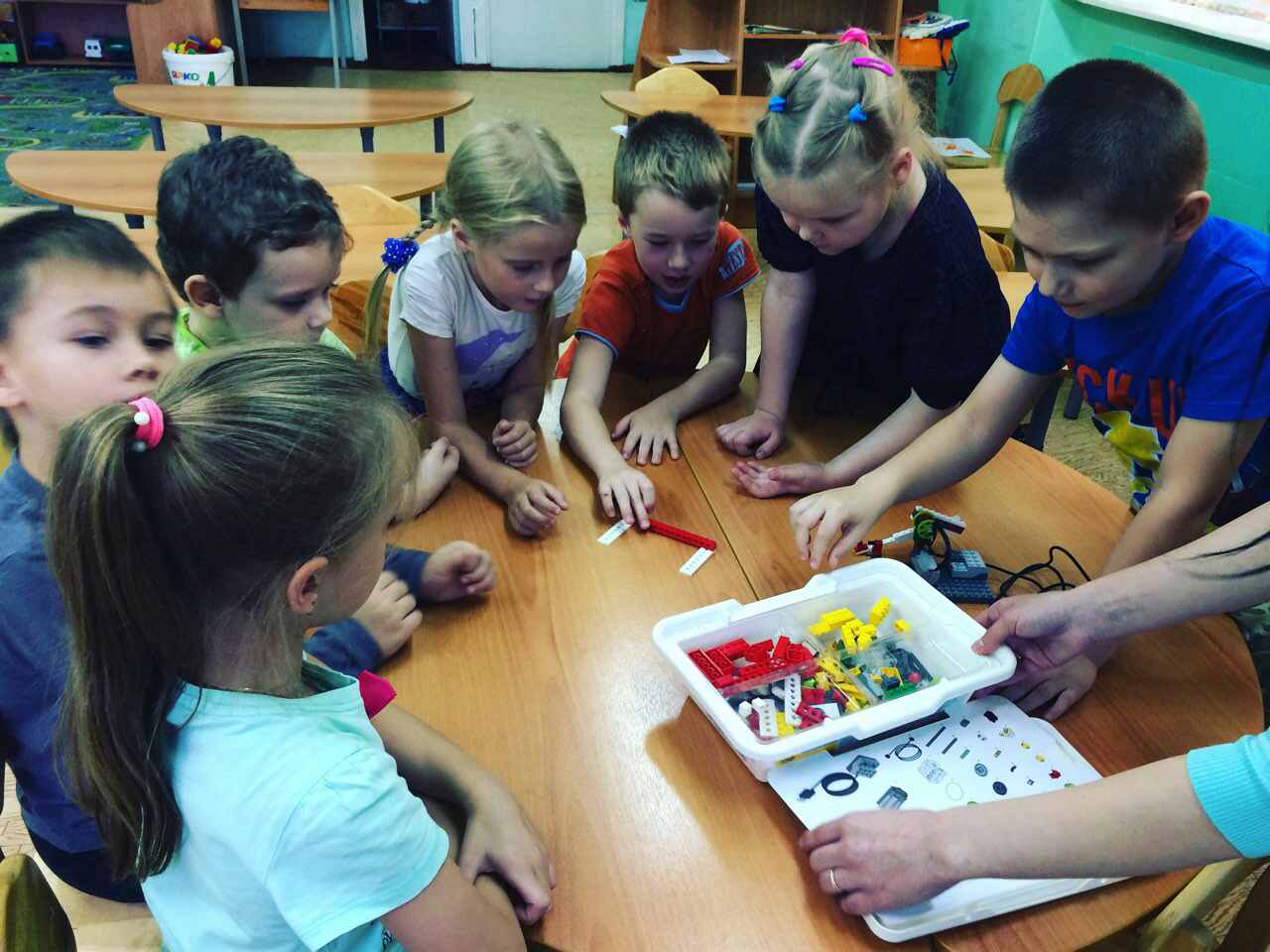 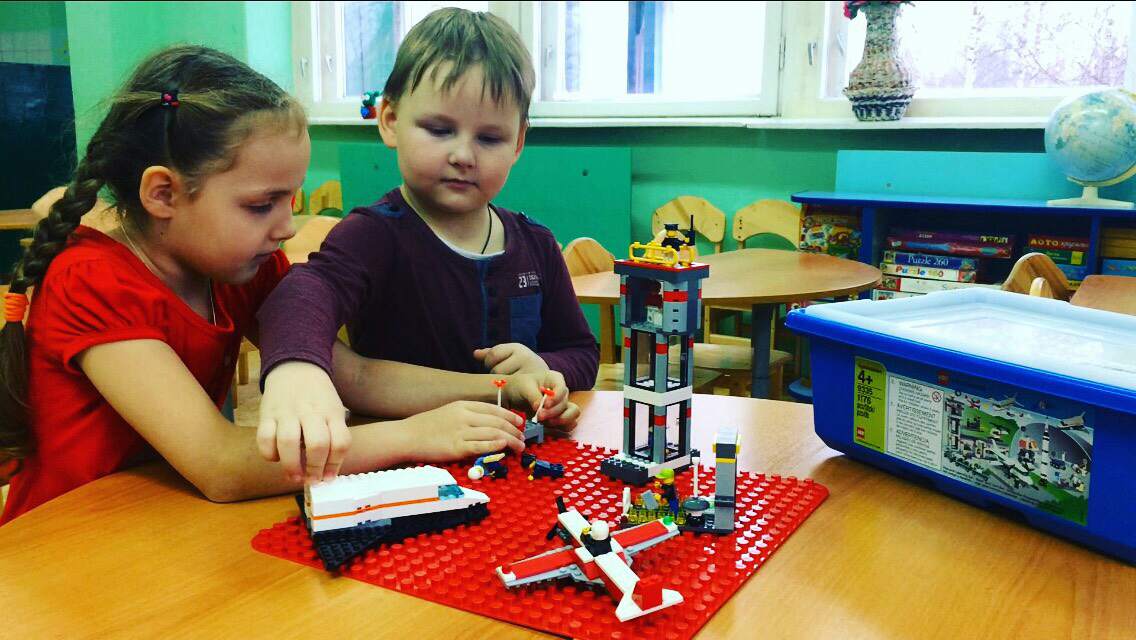 Внедрение робототехники в регионах
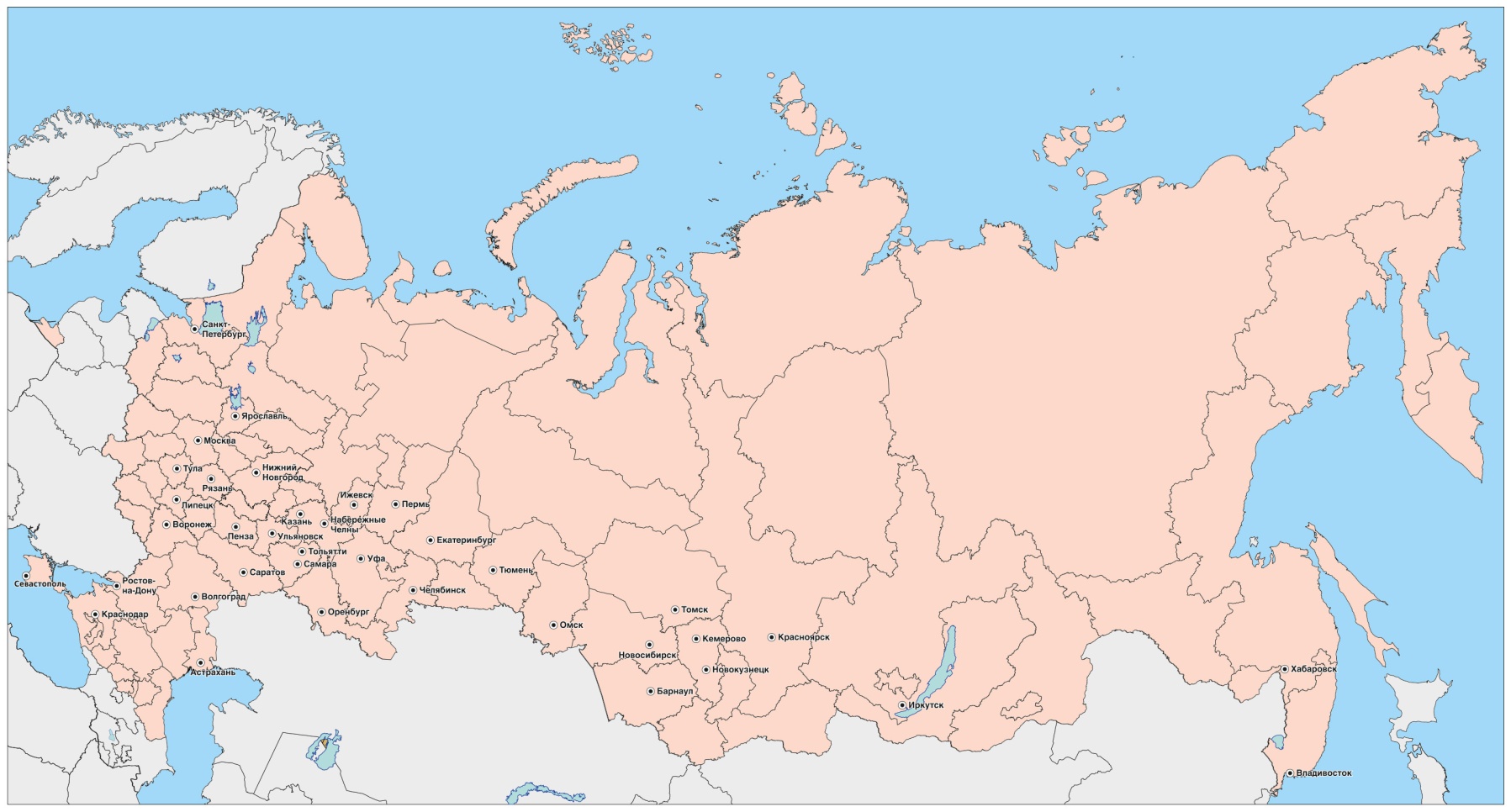 Регионы, в которых в наибольшей степени развито внедрение робототехники в образовательный процесс.
На базе МДОУ № 42 «Родничок» ЯМР организована практика пробных занятий, включающих стандарты движения WORLD SKILLS RUSSIA «Молодые профессионалы»
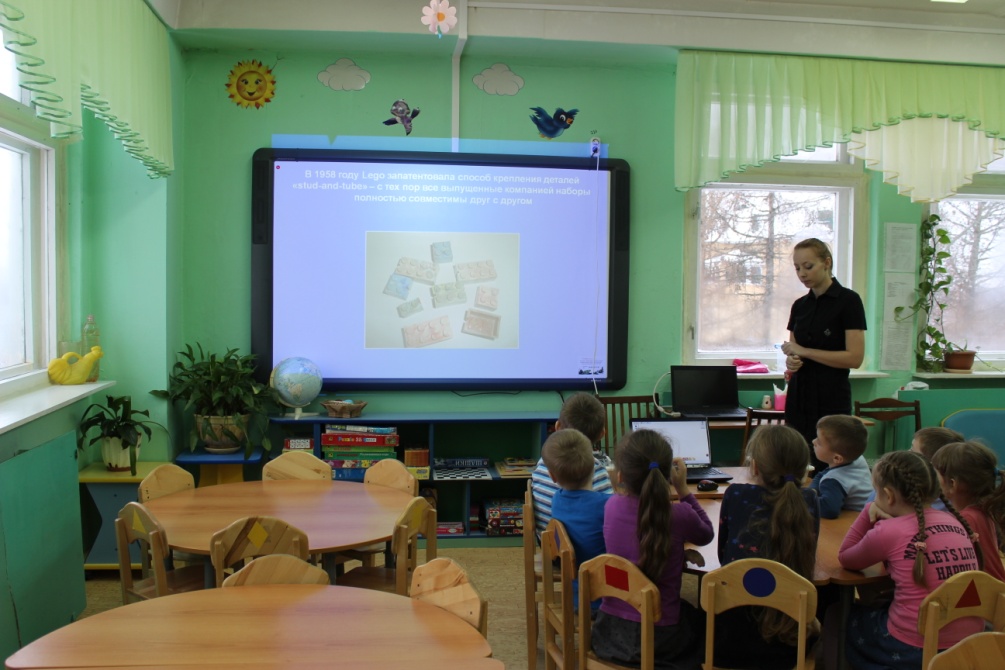 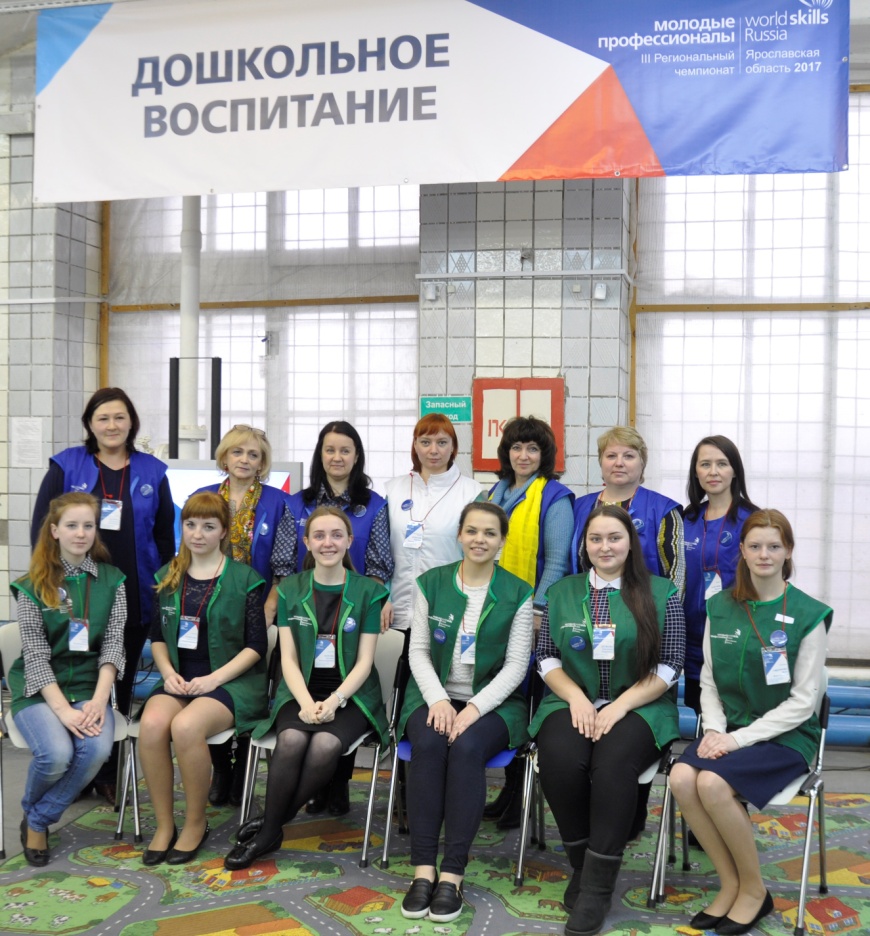 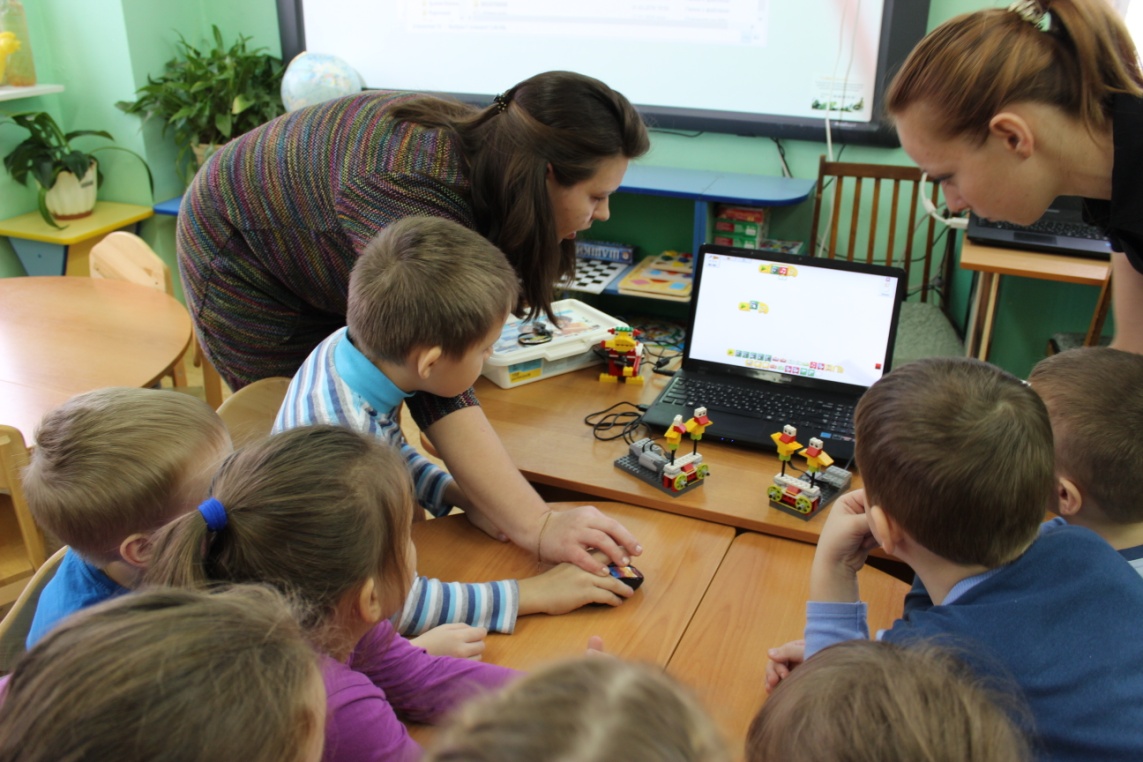 ДОБРО ПОЖАЛОВАТЬ
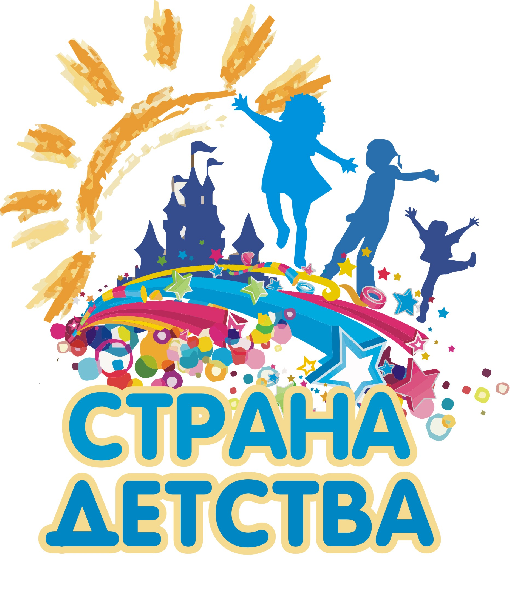